Меры взысканий при нарушении лицензионных требований
На аптечном рынке могут работать лишь предприниматели, получившие лицензию на осуществление фармацевтической деятельности в соответствии со ст. 8 Федерального закона от 12.04.2010 № 61-ФЗ «Об обращении лекарственных средств» (далее – Закон № 61-ФЗ) и подзаконными правительственными актами. Поэтому соблюдение порядка ведения деятельности на фармацевтическом рынке контролируют лицензирующие органы в пределах своей компетенции.
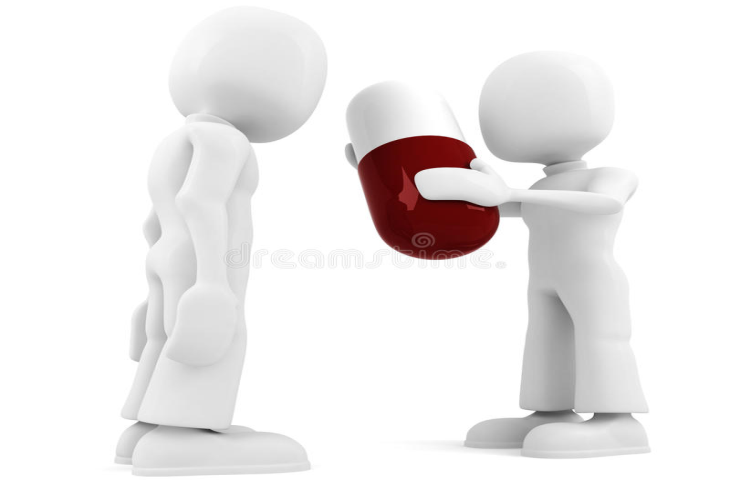 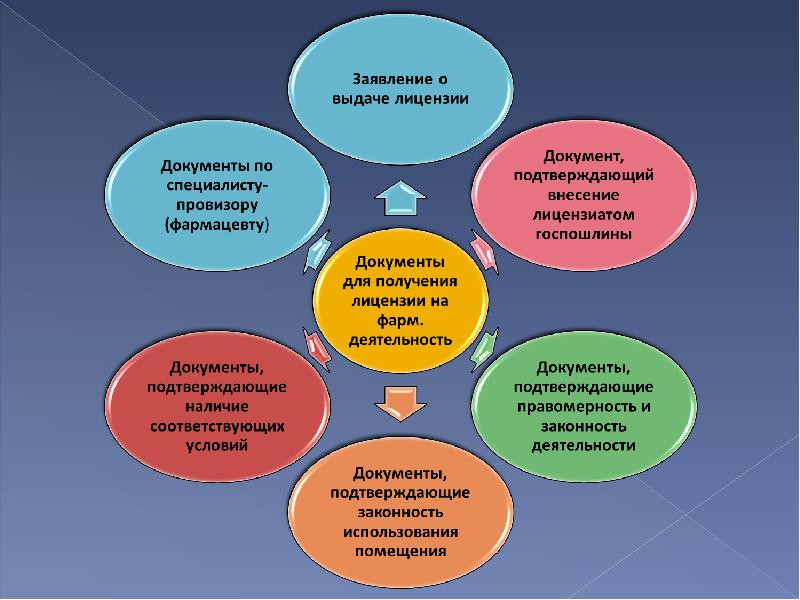 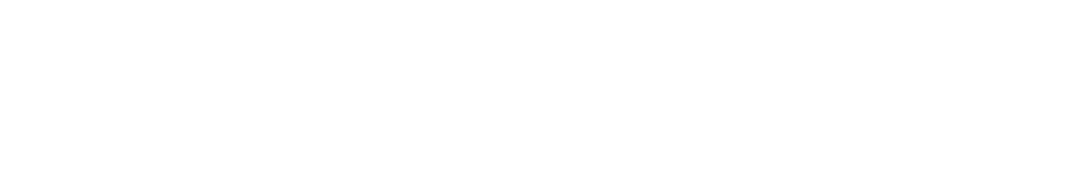 На основании ч. 4 ст. 14.1 КоАП РФ осуществление предпринимательской деятельности с грубым нарушением условий, предусмотренных специальным разрешением (лицензией), влечет наложение на юридических лиц административного штрафа в размере от 100 до 200 тыс. руб. или административное приостановление их деятельности на срок до 90 суток.
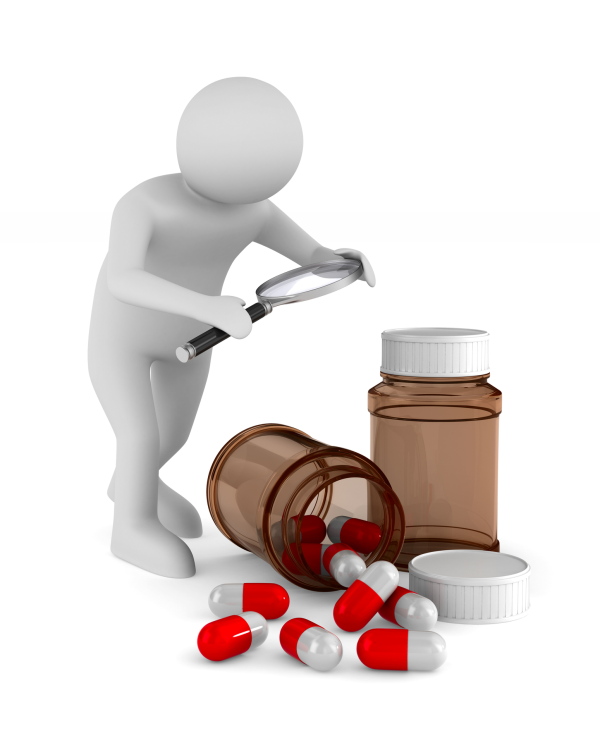 Одно из требований п. 5 Положения – требование о соблюдении лицензиатом, осуществляющим оптовую торговлю лекарственными средствами для медицинского применения, Правил оптовой торговли лекарственными средствами для медицинского применения, утвержденные Приказом Минздравсоцразвития России от 28.12.2010 № 1222н.
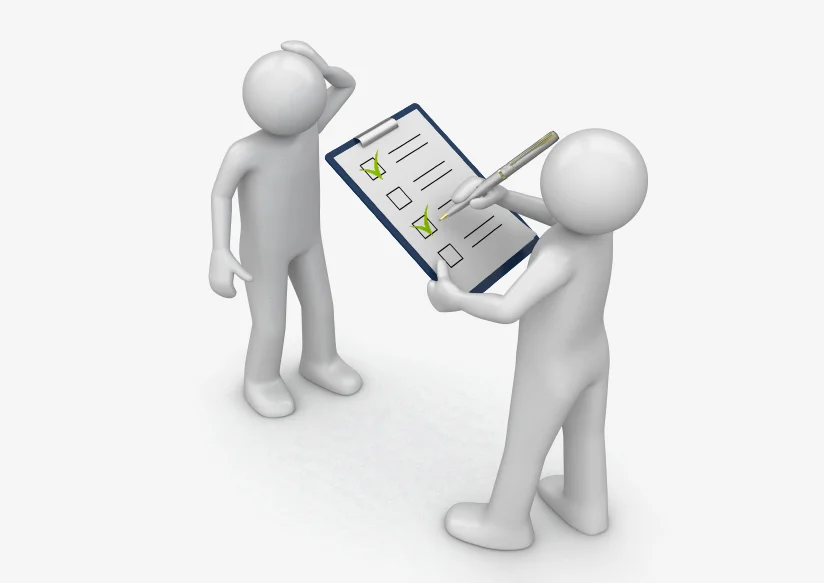 В силу п. 45 и 46 Правил надлежащей практики хранения и перевозки лекарственных препаратов для медицинского применения, утвержденных Приказом Минздрава России от 31.08.2016 № 646н, аптека должна принимать меры для минимизации риска проникновения фальсифицированных, контрафактных, недоброкачественных лекарственных препаратов в обращение.
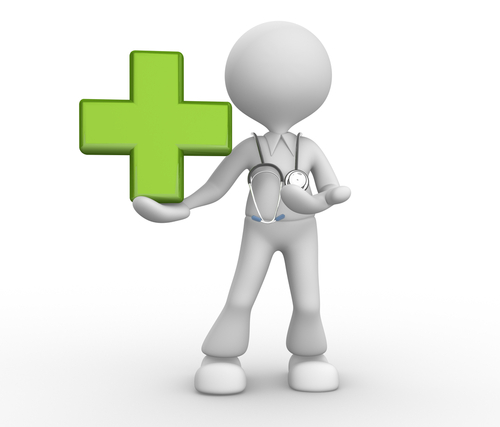 Отсутствие в аптеке препаратов из обозначенного ассортимента (разумеется, актуального на дату проведения контрольного мероприятия) является основанием для привлечения ее к административной ответственности по ч. 4 ст. 14.1 КоАП РФ.
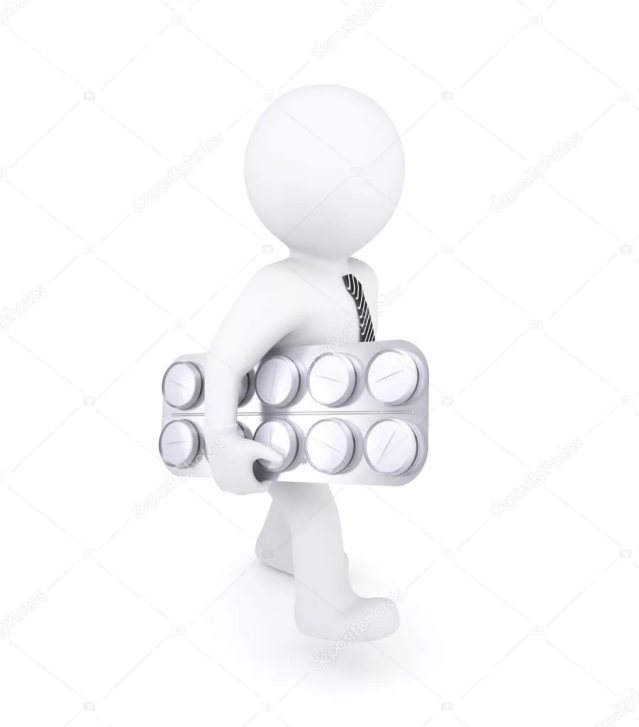 Одним из требований п. 5 Положения является соблюдение правил отпуска лекарственных средств для медицинского применения, подлежащих предметно-количественному учету (чаще всего это наркотики), то есть Правил № 403н. Контроль в сфере легального оборота наркотиков, подлежащих предметно-количественному учету, как правило, проводится органами МВД.
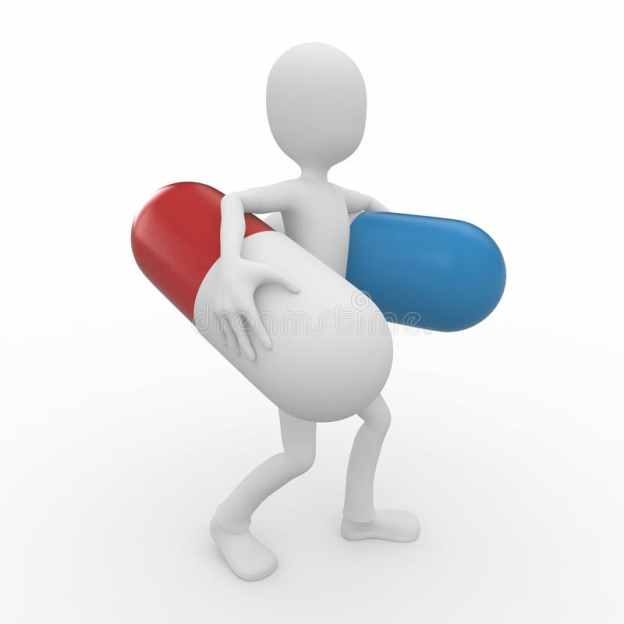 СПАСИБО ЗА ВНИМАНИЕ